LA CIÈNCIA A L’ESCOLA
Recursos per a l’escola

Understanding Science, conceptual framework

Universitat de Berkeley, California, USA
APLICACIÓ A PRIMÀRIA
http://undsci.berkeley.edu/teaching/35.php
http://undsci.berkeley.edu/teaching/allgoals.php
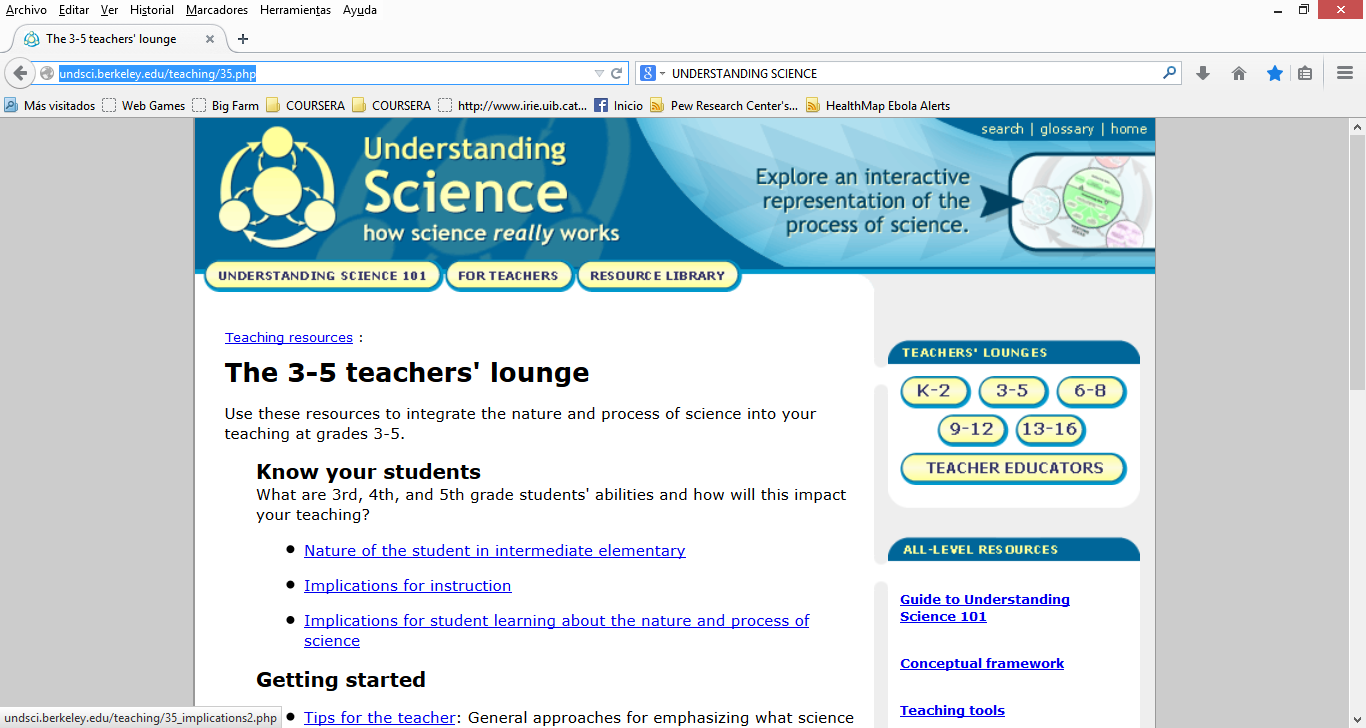 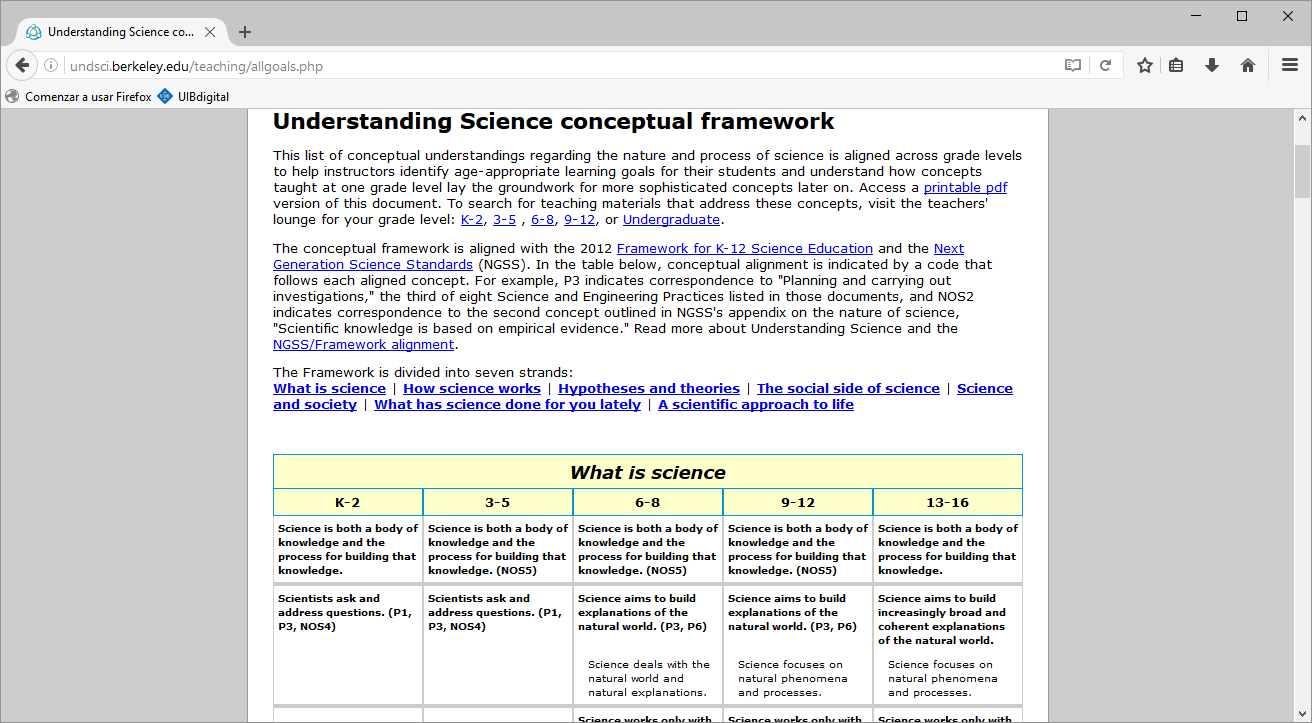 Què és la ciència
La ciència és un conjunt de coneixements I el procés per obtenir-lo.

Els científics treballen a partir de preguntes que es fan i fan

Els científics basen les seves idees sobre evidències

Les idees poden canviar a partir de noves evidències

Les preguntes poden conduir a altres preguntes
Com es treballa en ciència
Els científics observen, exploren, descobreixen i es comuniquen amb altres científics

 Els científics comuniquen els seus descobriments a la societat.

 Fan observacions amb els propis sentits I amb l’ús de diversos aparells. 

Aspectes socials
Els científics no treballen sols sinó que es comuniquen amb altres de qualsevol part del món.
Beneficis de la ciència
La ciència genera beneficis per a la societat millorant la qualitat de vida
Exemples per aplicar l’estudi de la ciència a primària

Mystery boxes 
http://undsci.berkeley.edu/search/lessonsummary.php?&thisaudience=3-5&resource_id=188

Tennis shoe detectives
http://undsci.berkeley.edu/search/lessonsummary.php?&thisaudience=3-5&resource_id=188 

Xenosmilus
http://undsci.berkeley.edu/search/lessonsummary.php?&thisaudience=3-5&resource_id=190